SF/sci-fi
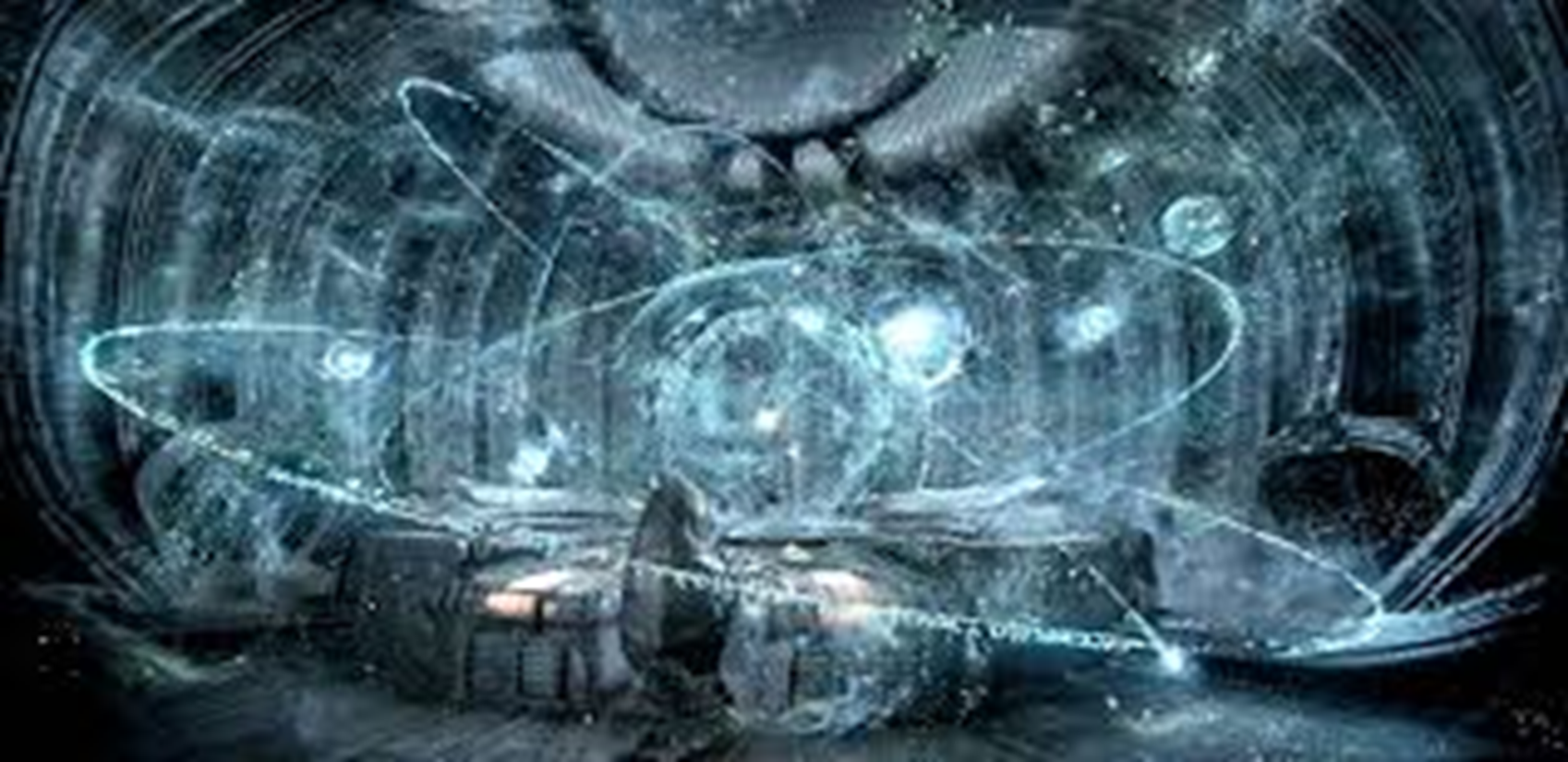 SF/sci-fi - definitions
There have been many attempts at defining science fiction, and the debate concerning the problem of definition is ongoing
Selection of available definitions:
a form of fiction that deals principally with the impact of actual or imagined science upon society or individuals – some texts explain what effect new discoveries, happenings and scientific developments will have on us in the future.
 a genre of speculative fiction that examines imaginative and futuristic concepts such as advanced science and technology, space exploration, time travel, parallel universes, and extraterrestrial life.
‘a literary genre whose necessary and sufficient conditions are the presence and interaction of estrangement and cognition, and whose main formal device is an imaginative framework alternative to the author's empirical environment’
‘It must be a scientific discovery—something that the author at least rationalizes as possible to science.’
‘Science fiction can be defined as that branch of literature which deals with the reaction of human beings to changes in science and technology.’
SF/sci-fi – history of the genre
Origins
Although writers in antiquity sometimes dealt with themes common to modern science fiction, their stories made no attempt at scientific and technological plausibility, the feature that distinguishes science fiction from earlier speculative writings and other contemporary speculative genres such as fantasy
The genre formally emerged in the West, where the social transformations wrought by the Industrial Revolution first led writers and intellectuals to extrapolate the future impact of technology.

The term science fiction was popularized in the 1920s by one of the genre’s principal advocates, the American publisher Hugo Gernsback
The Hugo Awards, given annually since 1953 by the World Science Fiction Society, are named after him. These achievement awards are given to the top SF writers, editors, illustrators, films, and fanzines.
SF/sci-fi – history of the genreantecedents
Among the earliest examples is the 2nd-century-CE Syrian-born Greek satirist Lucian, who in Trips to the Moon describes sailing to the Moon.
Such flights of fancy, or fantastic tales, provided a popular format in which to satirize government, society, and religion while evading libel suits, censorship, and persecution.
The clearest forerunner of the genre was the 17th-century swashbuckler Cyrano de Bergerac, who wrote of a voyager to the Moon finding a utopian society of men free from war, disease, and hunger.
Cyrano had a great influence on later satirists and social critics. Two works in particular show Cyrano’s mark with their weird monsters, gross inversions of normalcy, and similar harsh satire.:
Jonathan Swift’s Gulliver’s Travels (1726)
Voltaire’s Micromégas (1752)
SF/sci-fi – history of the genreantecedents
In 1818, Mary Wollstonecraft Shelley published Frankenstein: or, The Modern Prometheus.

She made her protagonist a practicing “scientist”—though the term scientist was not actually coined until 1834—and gave him an interest in galvanic electricity and vivisection, two of the advanced technologies of the early 1800s.

Frankenstein has remained in print since its first publication, and it has been adapted for film repeatedly since the first silent version in 1910. Frankenstein’s monster likewise remained a potent metaphor at the turn of the 21st century, when opponents of genetically engineered food coined the term Frankenfood to express their concern over the unknown effects of the human manipulation of foodstuffs.
SF/sci-fi – history of the genreantecedents
Another significant 19th-century forerunner was Edgar Allan Poe, who wrote many works loosely classifiable as science fiction.
The Balloon Hoax of 1844, originally published in the New York Sun, is but one example of Poe’s ability to provide meticulous technical descriptions intended to mislead and impress the gullible.
More significant to the genre’s formation than Poe was Jules Verne
his first novel, Paris au XXième siècle (Paris in the Twentieth Century) – written in 1863 but not published until 1994 – is set in the distant 1960s and contains some of his most accurate prognostications: elevated trains, automobiles, facsimile machines, and computer-like banking machines. Nevertheless, the book’s depiction of a dark and bitter dystopian world without art was too radical for Jules Hetzel, Verne’s publisher.
SF/sci-fi – history of the genreantecedents
Innovative works of the 1880s and 90s:
Robert Louis Stevenson’s The Strange Case of Dr. Jekyll and Mr. Hyde (1886)

William Morris’s News from Nowhere (1890) – a reaction from the author who longed for a return to a preindustrial life; he envisioned a 21st-century pastoral utopia that combined the author’s socialist theories with the lucid and placid values of the 14th century
Lewis, Lord Dunsany, E.R. Eddison, J.R.R. Tolkien, and a growing host of imitators imbued pastoral settings with heroic and mythic elements, often borrowing from a Christian ethos
SF/sci-fi – history of the genre
The alien invasion featured in H.G. Wells’ The War of the Worlds, an illustration by Henrique Alvim Corrêa
SF/sci-fi – history of the genre
Herbert George Wells (1866-1946)
considered the founder of the genre and one of its greatest writers
an ardent student of the 19th-century British scientist T.H. Huxley, whose vociferous championing of Charles Darwin’s theory of evolution earned him the epithet “Darwin’s Bulldog.”
his literary career gives ample evidence of science fiction’s latent radicalism, its affinity for aggressive satire and utopian political agendas, as well as its dire predictions of technological destruction
Works:
The Time Machine - considered one of the earliest works of science fiction and the progenitor of the “time travel” subgenre; it presents Wells’s vision of the eventual result of unchecked capitalism: a neurasthenic upper class that would eventually be devoured by a proletariat driven to the depths.
The War of the Worlds - the novel details a catastrophic conflict between humans and extraterrestrial Martians; from this work the image of the Martian has passed into popular mythology
SF/sci-fi – history of the genregolden age
Hugo Gernsback began to republish the works of Verne and Poe and the early writings of H.G. Wells in great profusion.

Gernsback’s magazine Amazing Stories (founded 1926) broke ground for many imitators and successors, including his own later periodicals Science Wonder Stories, Air Wonder Stories, and Scientific Detective Monthly (later known as Amazing Detective Tales), and a torrent of other pulp publications.

By 1934 SF readership in the United States was large enough to support the establishment of the Science Fiction League, Gernsback’s professionally sponsored fan organization (with local chapters in the United Kingdom and Australia).
SF/sci-fi – history of the genregolden age
Another influential figure was John W. Campbell, Jr., who from 1937 to 1971 edited Astounding Science Fiction.
Campbell’s insistence on accurate scientific research (he attended the Massachusetts Institute of Technology and received his B.S. in physics from Duke University) and some sense of literary style shaped the career of almost every major American science fiction writer from the period.

Many fans refer to Campbell’s early years at Astounding, roughly 1938–46, with its frequent publication of stories by Robert Heinlein, Isaac Asimov, A.E. Van Vogt, and Theodore Sturgeon, as SF’s golden age.
SF/sci-fi – history of the genre
Following World War II, science fiction spread throughout the world from its epicentre in the United States, spurred on by ever more staggering scientific feats, from the development of nuclear energy and atomic bombs to the advent of space travel, human visits to the Moon, and the real possibility of cloning human life
Science fiction films of the period, with a few notable exceptions – such as The Day the Earth Stood Still (1951), The War of the Worlds (1953), and Forbidden Planet (1956) – tended to be cheaply produced, juvenile, formulaic films about alien invasions and monstrous mutants.
In the genre’s fiction, however, the American trio of Robert Heinlein, Isaac Asimov, and Ray Bradbury – later joined by Briton Arthur C. Clarke – enjoyed worldwide fame and unmatched popularity during the 1940s, ’50s, and early ’60s.
In fact, Anglophone science fiction was dominant during the 1950s and ’60s, though authors from other countries—such as the Polish fantastyka writer Stanisław Lem and the literary Italian Italo Calvino, with his fantascienza—also advanced the genre.
SF/sci-fi – history of the genre
In Britain and the United States, the editorial polemics of Michael Moorcock (associated for many years with New Worlds and its anthologies) and Harlan Ellison (Dangerous Visions [1967] and Again, Dangerous Visions [1972]) led a rebellious New Wave movement that facilitated the genre’s move in fresh directions.
Sporting a countercultural disregard of taboos (particularly with regard to morals and sexuality), a fascination with mind-altering drugs and Eastern religions, and an interest in experimental literary styles, the movement pushed the boundaries of traditional science fiction until the genre was almost unrecognizable.
By the 21st century, science fiction had become much more than a literary genre. Its avid followers and practitioners constituted a thriving worldwide subculture. Fans relished the seemingly endless variety of SF-related products and pastimes, including books, movies, television shows, computer games, magazines, paintings, comics, and, increasingly, collectible figurines, Web sites, DVDs, and toy weaponry
SF/sci-fi – history of the genre
Other significant books which contributed to the development to the genre (this is not a definitive list):
1872 - Erewhon: or, Over the Range by Samuel Butler
1884 - Flatland: A Romance of Many Dimensions by Edwin Abbott Abbott
1888 & 1897 - Looking Backward, 2000 to 1887 and Equality by Edward Bellamy
1890 - The Twentieth Century: The electric life by Albert Robida
1921 - We by Yevgeny Zamyatin
1931 - Brave New World by Aldous Huxley
1948 - Nineteen Eighty-Four by George Orwell
1961 - Stranger in a Strange Land by Robert A. Heinlein
1968 - Do Androids Dream of Electric Sheep? by Philip K. Dick
SF/sci-fi – history of the genre
Other significant books which contributed to the development to the genre:

1968 - 2001: A Space Odyssey by Arthur C. Clarke
1984 - Neuromancer by William Gibson
1994 - Permutation City by Greg Egan
2009 - The Windup Girl by Paolo Bacigalupi
SF/sci-fi – principles/features
SF/sci-fi – principles/features
Robert A. Heinlein’s definition of the genre lists some of its principles/features:
"Let's gather up the bits and pieces and define the Simon-pure science fiction story:
The conditions must be, in some respect, different from here-and-now, although the difference may lie only in an invention made in the course of the story.
The new conditions must be an essential part of the story.
The problem itself—the "plot"—must be a human problem.
The human problem must be one which is created by, or indispensably affected by, the new conditions.
And lastly, no established fact shall be violated, and, furthermore, when the story requires that a theory contrary to present accepted theory be used, the new theory should be rendered reasonably plausible and it must include and explain established facts as satisfactorily as the one the author saw fit to junk. It may be far-fetched, it may seem fantastic, but it must not be at variance with observed facts, i.e., if you are going to assume that the human race descended from Martians, then you've got to explain our apparent close relationship to terrestrial anthropoid apes as well."
SF/sci-fi – principles/features
prophetic warnings
utopian aspirations
elaborate scenarios for entirely imaginary worlds
titanic disasters
strange voyages
political agitation of many extremist flavours, presented in the form of sermons, meditations, satires, allegories, and parodies—exhibiting every conceivable attitude toward the process of techno-social change, from cynical despair to cosmic bliss.
SF/sci-fi – Major themes
Utopias and dystopias
Alternative societies
Sex and gender
Alien encounters
Time travel
Space travel
Alternate histories and parallel universes
High technologies
SF/sci-fi – Major themes - utopias
Sir Thomas More’s learned satire Utopia (1516)—the title is based on a pun of the Greek words eutopia (“good place”) and outopia (“no place”)—shed an analytic light on 16th-century England along rational, humanistic lines.
Utopia portrayed an ideal society in a hypothetical “no-place” so that More would be perceived as undertaking a thought experiment, giving no direct offense to established interests.
Since More’s time, utopias have been attractive primarily to fringe political thinkers who have little practical redress within the power structures of the day. Under these conditions, a published thought experiment that airs hidden discontents can strike with revelatory force and find a broad popular response.
H.G. Wells became a particularly ardent and tireless socialist campaigner. In works such as A Modern Utopia (1905), Men Like Gods (1923), The Open Conspiracy: Blue Prints for a World Revolution (1928), and The Shape of Things to Come (1933), he foresaw a rationalized, technocratic society.
SF/sci-fi – Major themes - utopias
Further examples of utopias:
Morris’s News from Nowhere, Samuel Butler’s satiric Erewhon (1872), James Hilton’s Lost Horizon (1933; films 1937 and 1973), Aldous Huxley’s psychedelic Island (1962), and Ernest Callenbach’s green postindustrial Ecotopia (1975).

Ursula K. Le Guin’s The Dispossessed (1974) depicts an anarchist state striving to fulfill its own ideals, but like most modern SF utopias, it emphasizes ambiguity rather than claiming that history is on the author’s side.

Kim Stanley Robinson’s Martian Trilogy—Red Mars (1992), Green Mars (1994), and Blue Mars (1996)—describes planetary settlers creating an idealist pioneer society under Martian physical conditions.
SF/sci-fi – Major themes – alternative societies
Science fiction writers have spent much effort conceiving societies that are neither perfect nor horrific but excitingly different, alien to human experience.
Robert Heinlein’s greatest popular success, the novel Stranger in a Strange Land (1961), paints the fate of a prophet and social reformer who was raised by Martians. 
John Varley’s The Ophiuchi Hotline (1977) is an archive of methods to shatter old human verities: characters die and are reborn as clones, change sex with ease and alacrity, make backup tapes of their personalities, and undergo drastic acts of surgery—all in a space-dwelling society that accepts such things as normal.
In Neal Stephenson’s Snow Crash (1992), a future globalized society has abandoned conventional land-based government and reformed itself along the lines of electronic cults and mobile interest groups. The Mafia delivers pizza, the CIA is a for-profit organization, Hong Kong is a global franchise of capitalist Chinatowns, and life online is often of more consequence than real life.
SF/sci-fi – Major themes – sex and gender
Since it is often difficult to legislate relations between the sexes by conventional political reform, and because works of fiction can present a multiplicity of new arrangements, science fiction has had a particular affinity for feminism
In Mizora (1890), Mary Bradley Lane presented an early feminist utopia, and Charlotte Perkins Gilman in Herland (1915) imagined a society of women who reproduce by parthenogenesis.
science fiction was by nature receptive to technical solutions to all sorts of issues, including gender, readers embraced Shulamith Firestone’s feminist tract The Dialectic of Sex: The Case for a Feminist Revolution (1970); though the book was not written with a science fiction audience in mind, it nevertheless declared that women could never be free of oppression until the physical acts of childbearing and child rearing were industrialized.
The influence of Firestone’s book could be seen in works such as Marge Piercy’s Woman on the Edge of Time (1976) and Suzy McKee Charnas’s Motherlines (1978).
SF/sci-fi – Major themes – sex and gender
Joanna Russ’s much-praised The Female Man (1975) suggests through its title that “femininity” is a weird condition forced on one by oppressors.

Even Russ’s feminist classic paled by comparison to Margaret Atwood’s evocative dystopian misogyny in The Handmaid’s Tale (1985; film 1990).
Drawn from dark contemporary trends, the bitter world of The Handmaid’s Tale is ruled by a repressive American religious regime. This dystopia finally collapses from its own hostility to women—to be succeeded by yet another historical epoch. In this sense, The Handmaid’s Tale makes an intellectual peace with historical process and transcends the customary limits of utopias and dystopias.
SF/sci-fi – Major themes – alien encounters
Writers in the 17th and 18th centuries produced many tales of travel to and from other inhabited worlds, but works such as Voltaire’s Micromégas did not depict Saturnians as alien beings; they were men, though of Saturn-sized proportions.
Aliens were thus first conceived as Darwinian competitors with mankind, a scheme worked out in spooky Huxleyan detail by H.G. Wells, whose slimy, bloodsucking Martians possessed intellects “vast, and cool, and unsympathetic.
Authors of “serious” literature, such as Olaf Stapledon, also dealt with alien life forms. His Star Maker (1937) follows an Englishman whose disembodied mind travels across space and time, observing aliens as metaphysical actors in a fiery cosmic drama remote from all human concern, and encounters the creator of the universe (Star Maker).
Stapledon’s descriptions and social-philosophical discourses on galactic empires, symbiotic alien life-forms, genetic engineering, ecology, and overpopulation inspired a number of SF writers, including Arthur C. Clarke, during the 1940s and ’50s.
SF/sci-fi – Major themes – alien encounters
Aliens are supposed evolutionary products of life on different worlds, while intelligent robots are supposed mechanical, industrial creations. Robots and aliens therefore serve similar thematic purposes for science fiction.
Isaac Asimov devoted much effort to creating an ethical system for humans and robots. Asimov’s famous Three Laws of Robotics are as follows:
(1) a robot may not injure a human being or, through inaction, allow a human being to come to harm
(2) a robot must obey the orders given it by human beings except where such orders would conflict with the First Law
(3) a robot must protect its own existence as long as such protection does not conflict with the First or Second Law.
SF/sci-fi – Major themes – space travel
Verne’s pioneering De la terre à la lune (1865; From the Earth to the Moon) was the first fiction to treat space travel as a coherent engineering problem—to recognize explicitly that gravity would cease, that there could be no air, and so forth.
A certain disenchantment with this theme necessarily set in after the actual Moon landing in 1969, for human life in outer space proved less than heavenly.
Science fiction far more commonly omits the unromantic aspects of space travel, especially through one of the genre’s commonest stage devices, the “faster-than-light drive,” or “warp drive.” Although this imaginary technology is no more technically plausible than lifelike androids, it is a necessity for the alien-planet adventure story. Science fiction writers cheerfully sacrifice the realities of astrophysics in the service of imaginary worlds.
Much creative energy has been invested in “space opera,” science fiction at its most romantic. The space opera is an action adventure, commonly of galactic scale, of which the film cycle Star Wars (1977, 1980, 1983, 1999, 2002, 2005, 2015–17) is the best-known exemplar.
SF/sci-fi – Major themes – space travel
Writers of 20th-century space opera are among the most respected figures in science fiction.
Their ranks include:
 E.E. (“Doc”) Smith,
Edmond Hamilton,
John W. Campbell,
Jack Williamson,
A.E. Van Vogt,
Jack Vance,
Anne McCaffrey,
Lois McMaster Bujold,
C.J. Cherryh
SF/sci-fi – Major themes – space travel
a particularly extravagant form of space opera is the signature of the New British Science Fiction, the first SF literary movement of the 21st century.

Introverted post imperial insularity had long characterized British science fiction, but in the 21st century a cluster of writers—including Iain M. Banks, Stephen Baxter, Justina Robson, Peter F. Hamilton, Charles Stross, and Ken MacLeod—reengineered the universe in gaudy bursts of star-smashing neo-cosmology.
SF/sci-fi – Major themes – time travel
A prototype of the time travel story is Charles Dickens’s A Christmas Carol (1843) - Scrooge’s time travels were mere ghostly dream mongering. The SF version of time travel arrived when H.G. Wells suggested in The Time Machine (1895) that the process might be done mechanically.
Mark Twain’s A Connecticut Yankee in King Arthur’s Court (1889) contrasts industrial ingenuity with feudal romance, to darkly hilarious effect.
L. Sprague de Camp’s novel Lest Darkness Fall (1941) has an American archaeologist rescuing Imperial Rome in its decline, an act the hero carries out with such luminous attention to techno-historical detail that it resembles a World Bank bailout of an underdeveloped country.
In Stephen King’s 11/22/63 (2011; television series 2016), attempts to stop the assassination of U.S. Pres. John F. Kennedy and thus restore a more-promising alternate history do not go according to plan.
SF/sci-fi – Major themes – time travel
The long-lived British television series Doctor Who (1963–89, 2005– ) involved an eccentric time traveler whose exotic mode of transport was disguised as a common blue police box. Periodically portrayed by different actors, the Doctor exhibited a popularity so perennial that he indeed seemed timeless.

The popularity of the notion can be seen in any number of time-travel films, including The Time Machine (1960 and 2002), Slaughterhouse-Five (1972), Time Bandits (1981), Back to the Future (1985), Terminator (1984), Twelve Monkeys (1995), Primer (2004), and Looper (2012).
Alternate histories and parallel universes
Narratives set in the future offered at least some potential connection to the real world. By contrast, the “parallel universe” was entirely conjectural and hypothetical. Initially, readers found parallel worlds an amusing but inconsequential conceit, just as they had once found works set within the future academic or absurd.
They soon realized, however, that the notion of uchronia (or “no-times”) offered certain pleasures all its own, such as the ability to deploy actual historical figures as fictional characters. Well-known settings and events could be mutated and distorted at will.
Nineteen Eighty-four is an excellent example of a uchronic novel; it is neither futuristic nor historical, existing in a peculiar uchronic netherworld. As time passes, growing numbers of SF classics fall into this conceptual category.
Alternate histories and parallel universes
Alternate histories existed well outside the customary bounds of science fiction, such as Len Deighton’s thriller SS-GB (1978), about the grim role of Nazi occupiers in Britain, and Vladimir Nabokov’s involved and elegant Ada (1969).

Alternate histories tend to cluster around particularly dramatic and colourful junctures of history, with World War II and the American Civil War as particular favourites. Some ventured farther out, postulating a global Roman Empire or a world in which dinosaurs avoided extinction.
High technologies
term technological sublime indicates a quasi-spiritual haze given off by any particularly visible and impressive technological advance.
Science fiction dotes on the sublime, which ruptures the everyday and lifts the human spirit to the plateaus of high imagination.
Common models of the technological sublime include railroads, photography, aviation, giant dams, rural electrification (a particular Soviet favourite), atomic power and atomic weapons, space flight, television, computers, virtual reality, and the ‘information superhighway’
Space flight is one high technology to which science fiction has shown a passionate allegiance. For the most part, the space shuttle remains sublime, even though it is three decades old and in its final years of operation. Were space shuttles as common as 747s, they would quickly lose their sublime affect.
High technologies
Czech “biopunk” stories of the 1980s used genetic parables to indict the moral warping of Czech society under Warsaw Pact oppression. Biologically altered ‘posthumans’ are becoming an SF staple.
First visualized as menacing monsters or Nietzschean supermen, the genetically altered were increasingly seen as people with unconventional personal problems.